epistasis
Patterns of inheritance
Learning outcomes
(ii) the use of phenotypic ratios to identify linkage (autosomal and sex linkage) and epistasis	
To include explanations of linkage and epistasis.
Epistasis
This is where one gene masks or suppresses the expression of another. They may work
Antagonistically
Complementary 

Antagonistically :
Crosses involving epistatic genes don’t result in the expected phenotypic ratios (9:3:3:1)
The ratio depends whether the epistatic allele is dominant or recessive
Recessive epistatic alleles (Ratio 9:3:4)
If the epistatic allele is recessive then 2 copies will mask the expression of the other gene.
TASK -Mouse coat colour is controlled by two pairs of alleles: B and C
B = black coat colour, b = brown coat colour
C = pigment production, c = no pigment production
Therefore, if a mouse has cc, it will be an albino, if it has Cc or CC it will be black or brown.
Work out the F1 and F2 generation of the following cross
			Black     x     albino
			CCBB             ccbb
Mouse coat colour is controlled by two pairs of alleles: B and C
B = black coat colour, b = brown coat colour
C = pigment production, c = no pigment production
Therefore, if a mouse has cc, it will be an albino, if it has Cc or CC it will be black or brown.
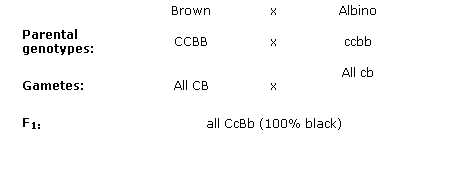 Black
Mouse coat colour is controlled by two pairs of alleles: B and C
B = black coat colour, b = brown coat colour       C = pigment production, c = no pigment production
Therefore, if a mouse has cc, it will be an albino, if it has Cc or CC it will be black or brown.
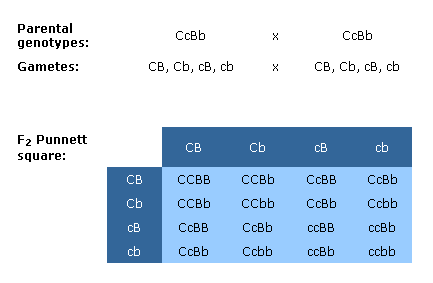 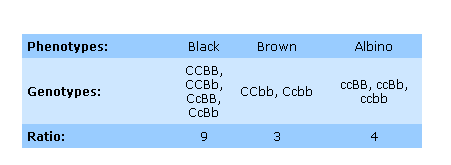 Dominant epistatic alleles (Ratio 12:3:1 or 13:3)
If the epistatic allele is dominant then 1 copies will mask the expression of the other gene.
Task
Hair type in Dillybopper beetles is controlled by 2 genes : Hair (H - bald, h – hair) and type ( S – straight, s – curly). The offspring of the following cross are shown in the table. Explain the phenotypic ratios
Homozygous bald (HHSS)  x Homozygous curly (hhss)
Parental phenotype	         Bald           Curly
Parental genotype                HHSS   x   hhss
Gametes			              HS              hs

F1 generation		                 	HhSs		all bald

Parental genotypes         	     HhSs    x    HhSs







Phenotypic ratios         12 : 3 : 1
		Bald : Straight : Curly
The hair gene has a dominant epistatic allele, which means having one copy will result in a bald phenotype that masks the type of hair gene
Complementary epistatic genes
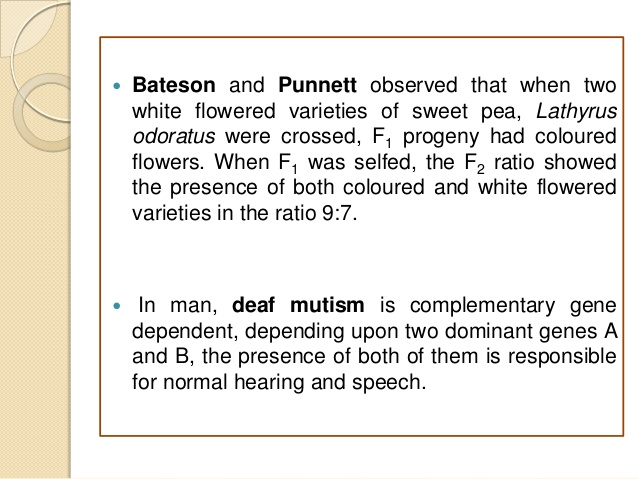 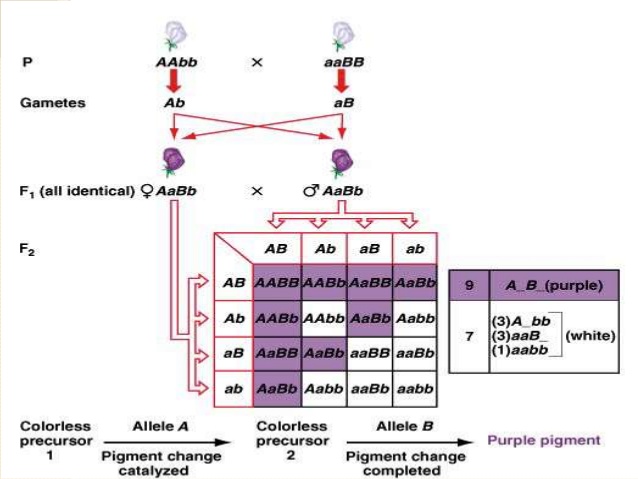 Parental genotypes: AAbb x aaBB
Parental Phenotypes: White x White
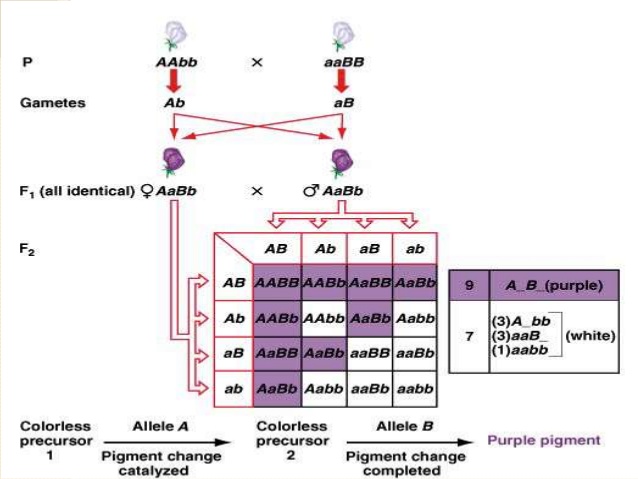 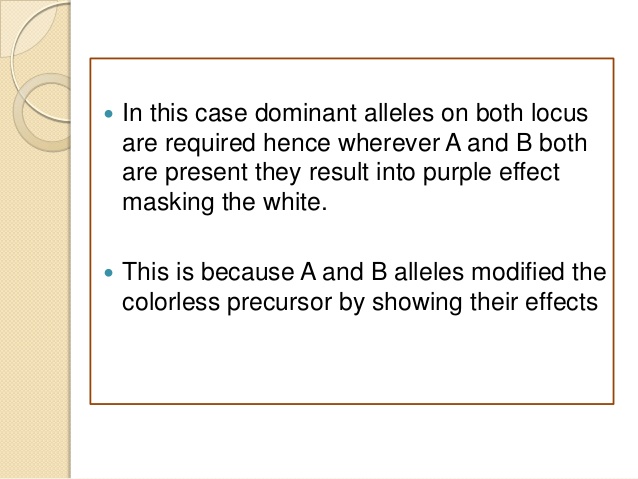 The alleles are complementing each other
Phenotypic ratios
Normal Dihybrid ratio  9:3:3:1

Epistatic ratios
Antagonistic recessive - If the epistatic allele is recessive then 2 copies will mask the expression of the other gene 9:3:4
Antagonistic dominant -If the epistatic allele is dominant then 1 copies will mask the expression of the other gene 12:3:1 or 13:3
Complementary epistasis – the dominant allele for both genes is needed for the characteristic to be expressed 9:7